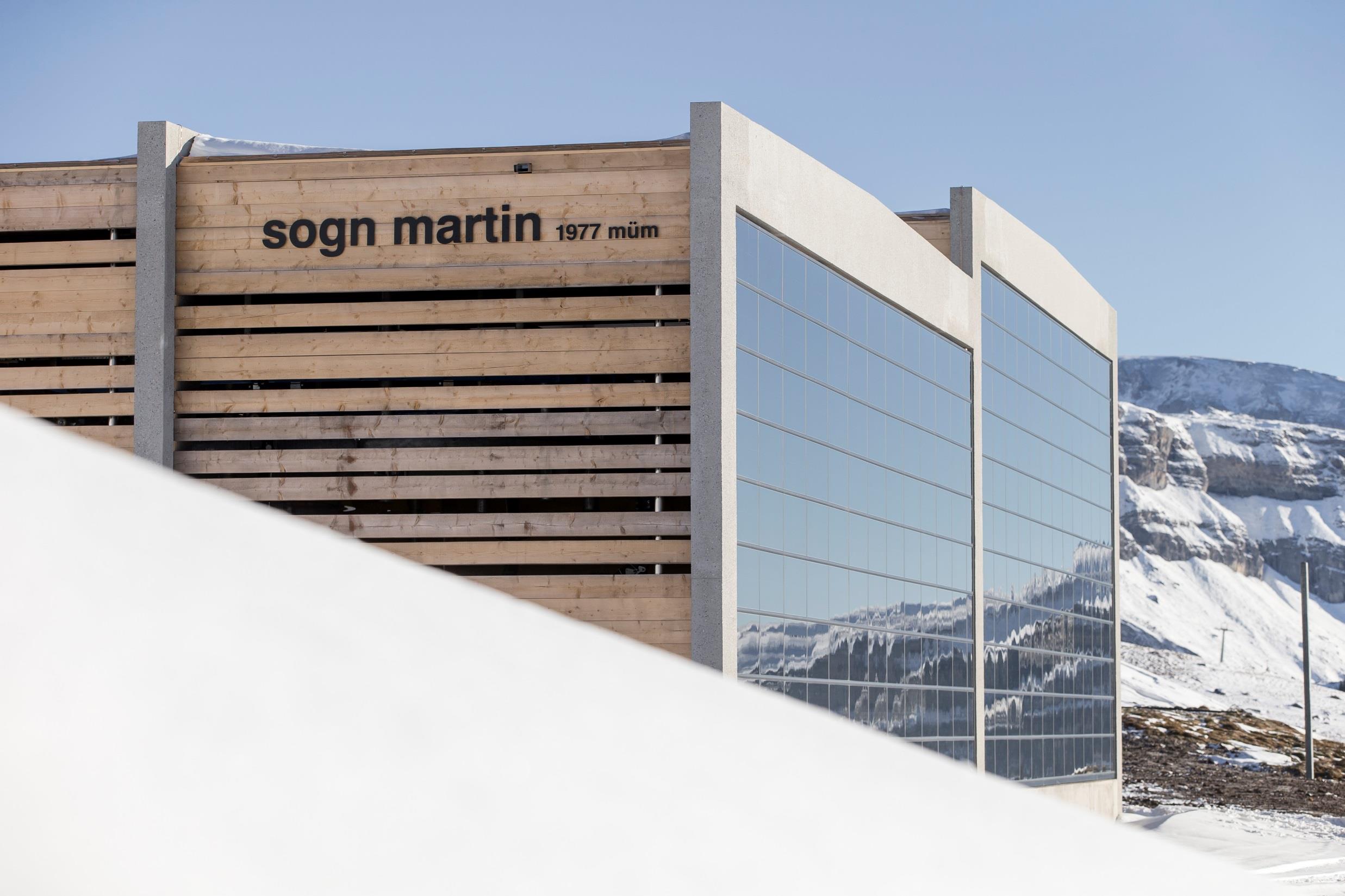 Laax Stofftaschen
Ein Projekt von den Lernenden der Weissen Arena Gruppe
Entstehung des Projektes
Blue Camp 2017
Wissen zum Thema Umweltschutz
Grundstein für Umweltschutzprojekt
Eigenes Umweltschutz Projekt auf die Beine stellen 
Wettbewerb
Konzept
Ziel: 
zerowaste – Plastiktaschen verbannen 
Mehrweg statt Einweg – mit Stofftaschen
Kunden animieren mit Stofftaschen einzukaufen – Loyalität zum Kunden aufbauen 
Motto:
reduce - reuse - recycle - return  
10% Rabatt auf den Einkauf MIT der Stofftasche
Businessplan1000 Stofftaschen
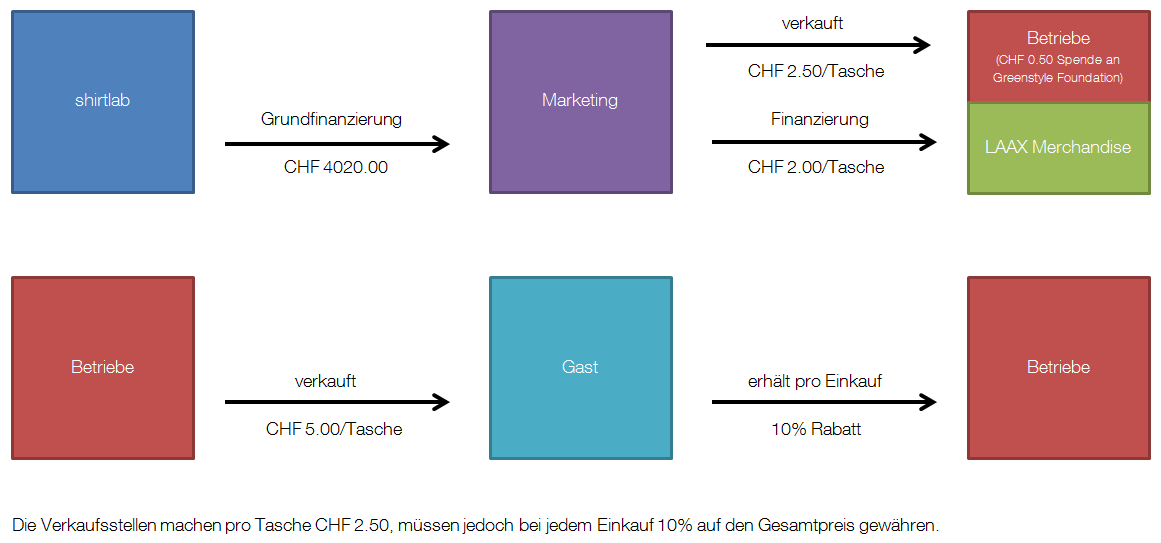 Tasche
Offerten für Stofftaschen von shirtlab
Tasche Organic 
100% Baumwolle
inkl. Print 1-farbig
inkl. Lieferung 
 
Optionen (jeweils exkl. MwSt.)
zusätzlicher Print 1-farbig: Fr. 0.50 plus
Spezial-Tag Karton: Fr. 0.30 plus
Kosten
Kommunikation
Webseite
App
Mund zu Mund Propaganda
Etikette
- lichen Glückwunsch 

Mit dieser Stofftasche unterstützen Sie die Greenstyle Foundation-eine Stiftung die nach einem Umwelt- & Energiekonzept handelt. 

Bei vorweisen dieser Tasche erhalten Sie 10% Rabatt auf den gesamten Einkauf. Die Tasche hat keine Zeitbeschränkung.



Die Tasche ist nicht kumulierbar und auf Mietmaterial wird kein Rabatt gewährt.
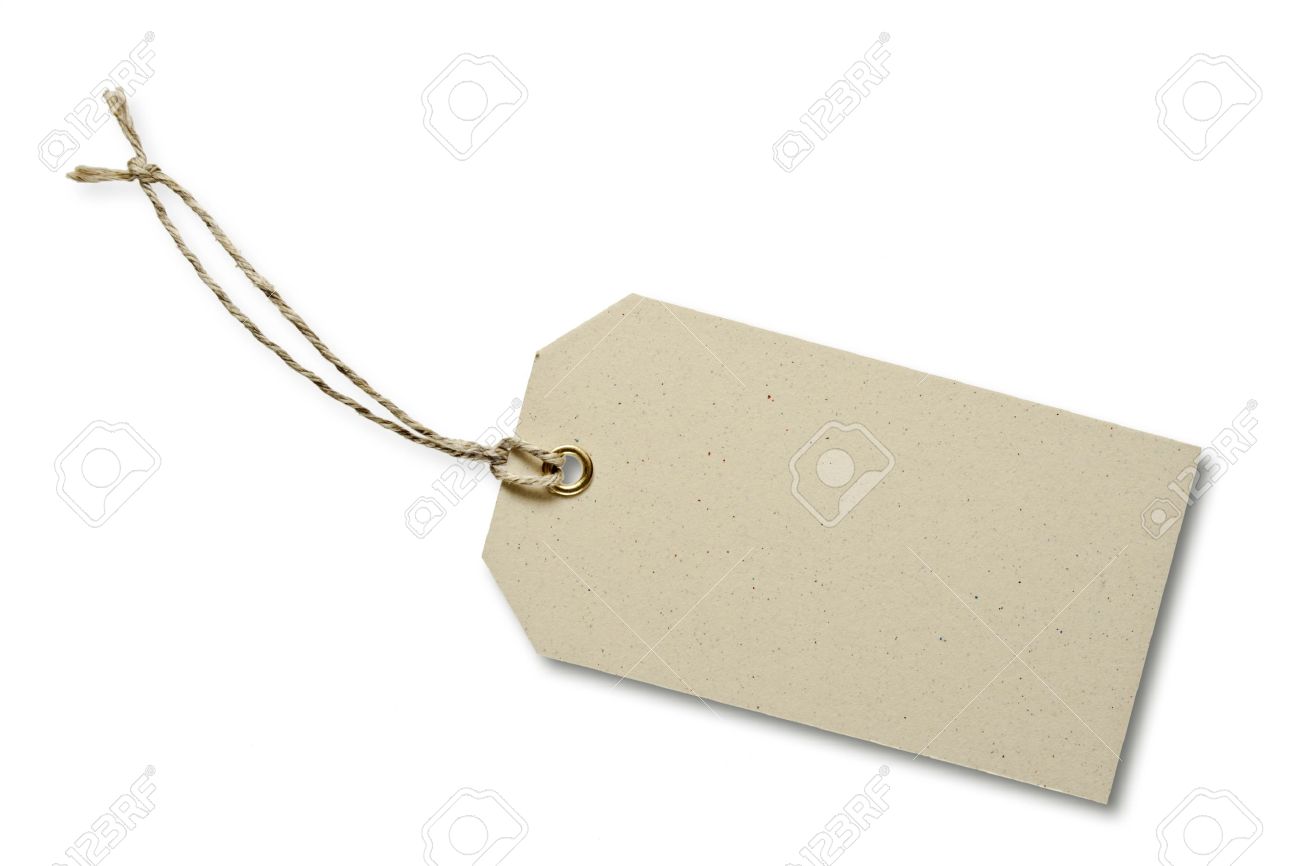 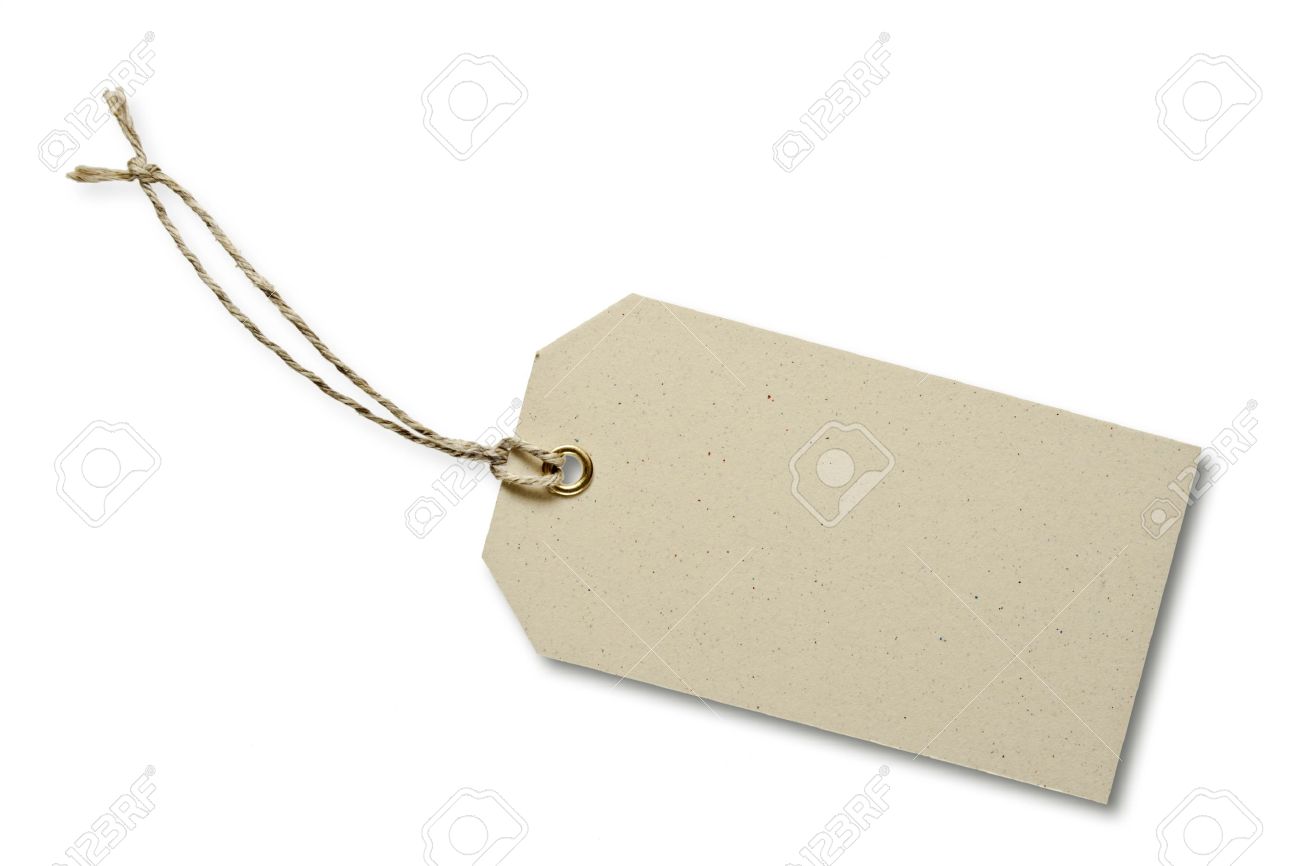 reduce
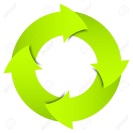 reuse
return
recycle
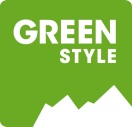 www.laax.com/Stofftaschen
Kommunikation
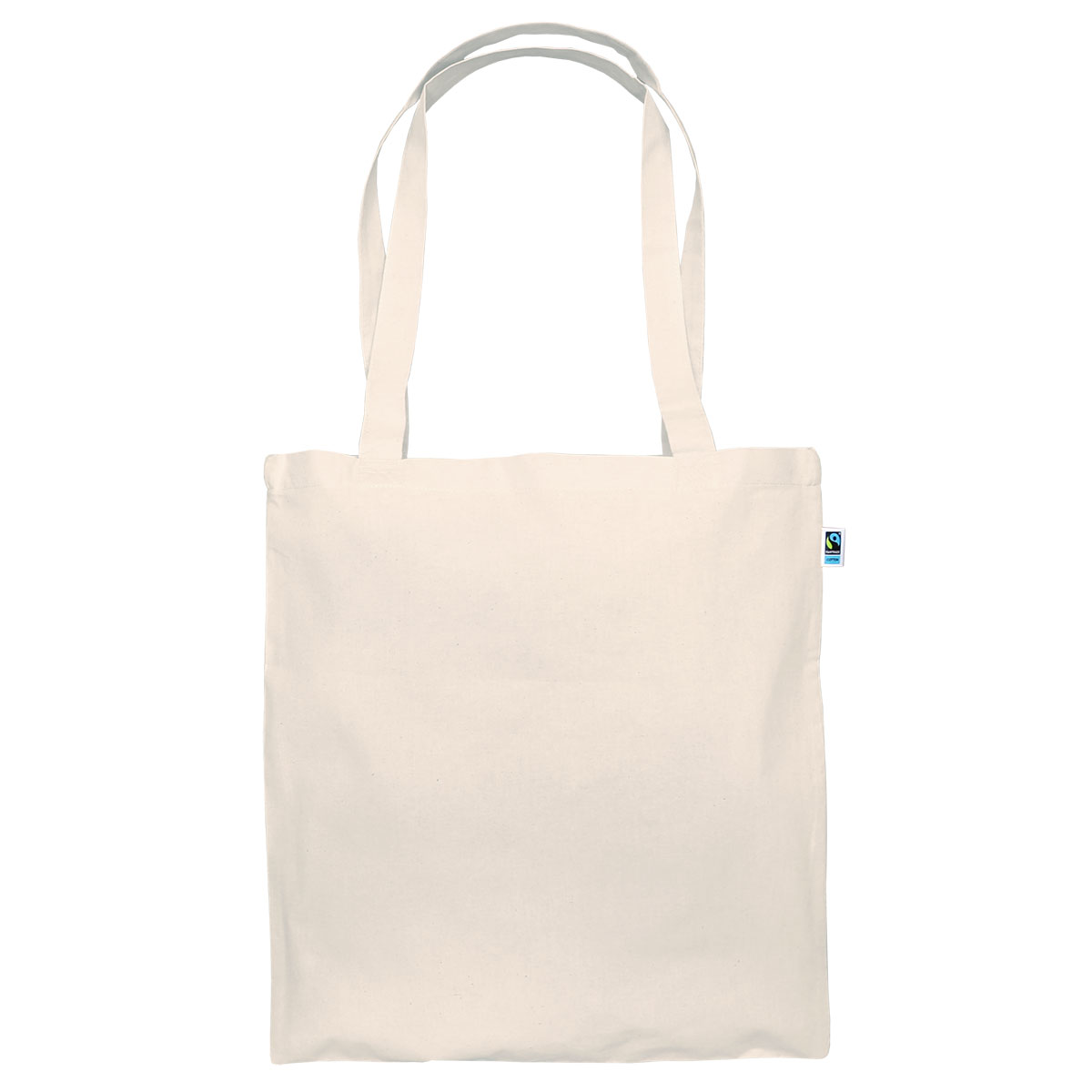 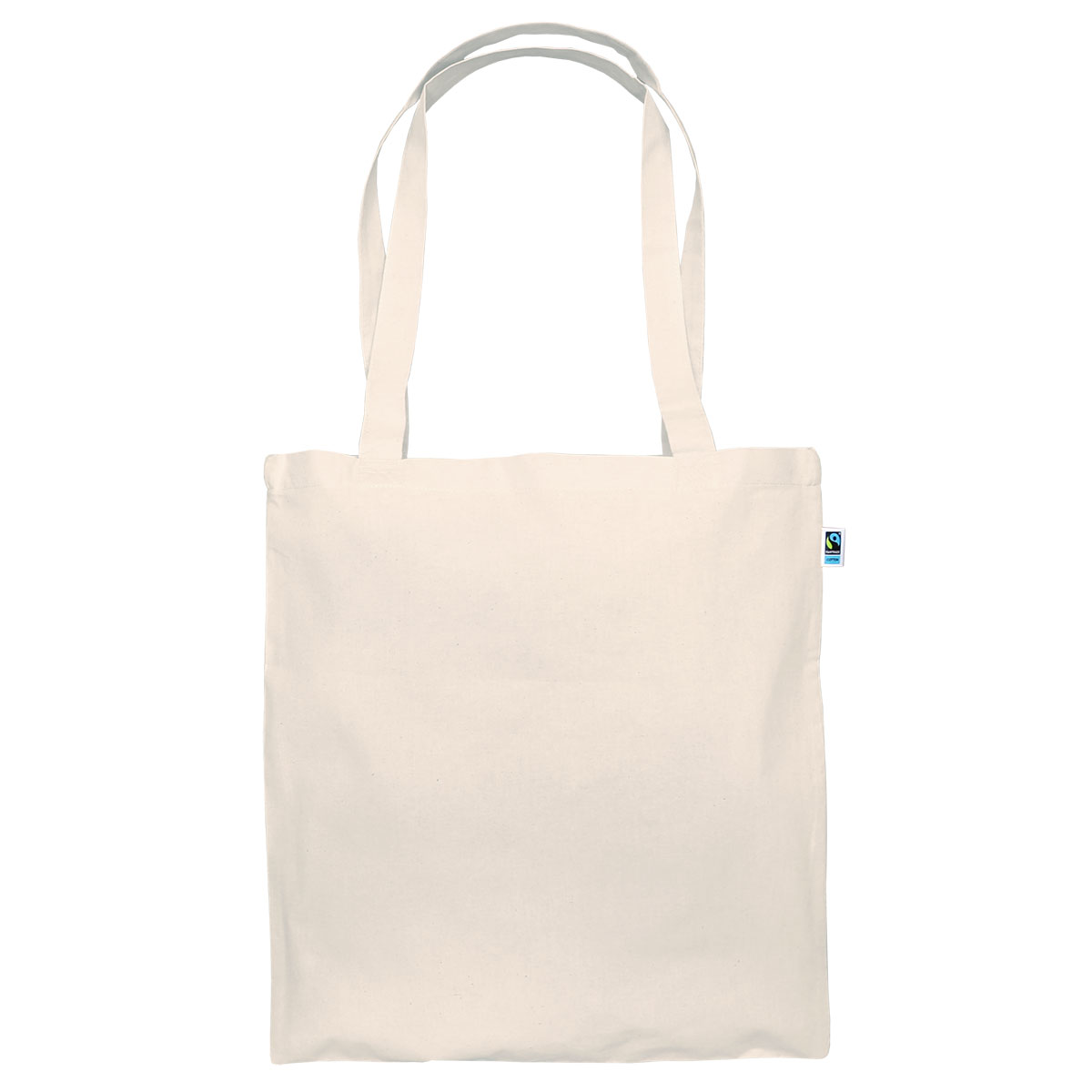 Rückseite
Vorderseite
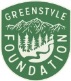 reduce
L
reuse
return
A
A
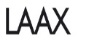 X
Massen:
Höhe	43 cm
Breite  	38 cm
Träger	70 cm
recycle
Branding
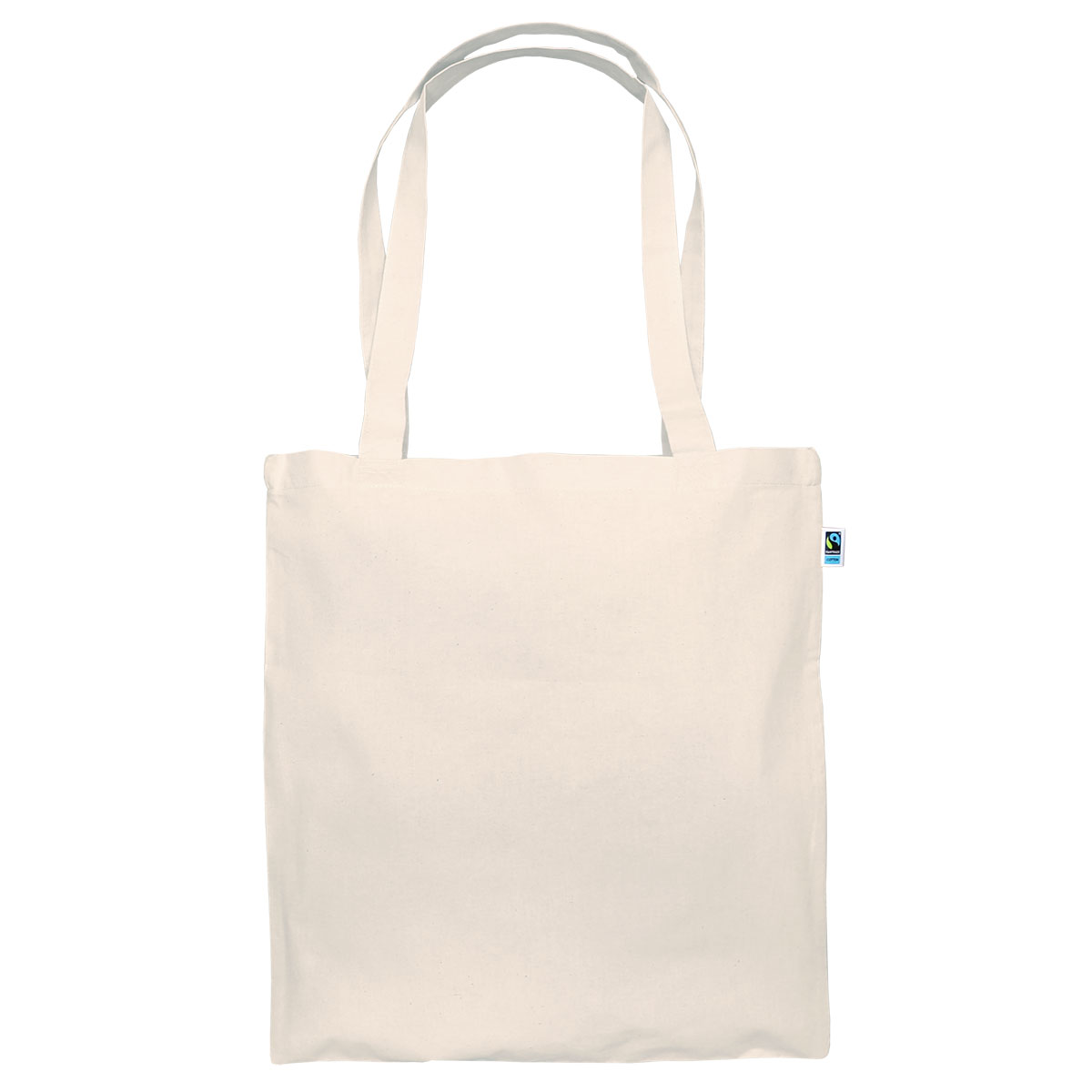 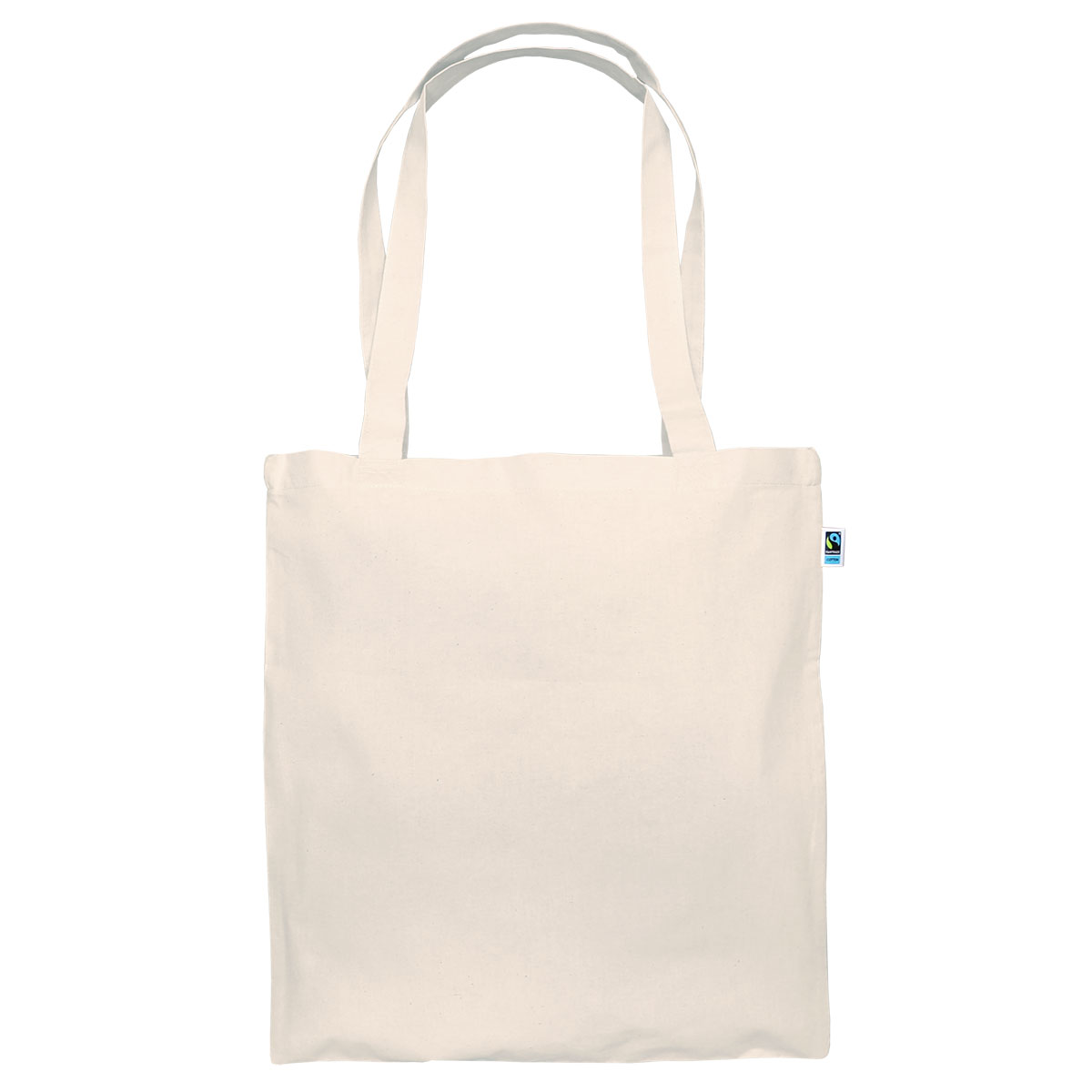 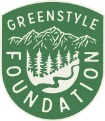 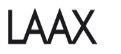